Методическое сопровождение
дистанционного курса:
«Учим с Аладдином математику»
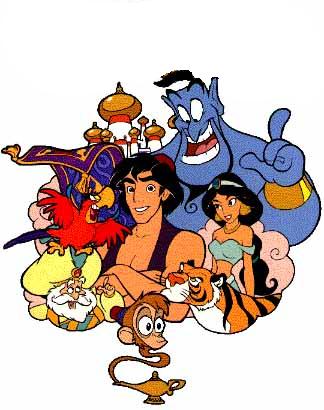 14
11
15
13
12
10
17
18
20
16
19
Дидактические игры по разделу математики:
«Внетабличные случаи сложения 
и вычитания в пределах чисел второго десятка»
Автор работы: Сырейщикова Алена Евгеньевна
Место работы: С(к)ОШ №5 VIIIвида.
Должность: учитель начальных классов. 
г. Кыштым, 2011 г.
Содержание:
II раздел: «Внетабличные случаи сложения и вычитания в пределах чисел второго десятка»
1. Дидактические игры по теме: «Решение примеров вида 12±1»
2. Дидактические игры по теме: «Решение примеров вида 10+5, 15-5, 15-10»
3. Дидактические игры по теме: «Решение примеров вида 15±4»
4. Дидактические игры по теме: «Решение примеров вида 20-5»
5. Дидактические игры по теме: «Решение примеров вида 20-15»
1. Дидактические игры по теме: «Решение примеров вида 12±1»
Содержание:
Игра №1 «Путь через лаву вулкана»
Игра №2 «Путь через болото»
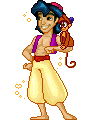 Игра №1 «Путь через лаву вулкана»
Используя  прямой числовой  ряд  от  10  до  20,  помоги Аладдину  добраться  до  камня,  на  котором написано  число  20
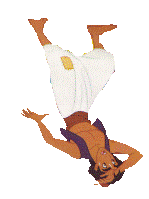 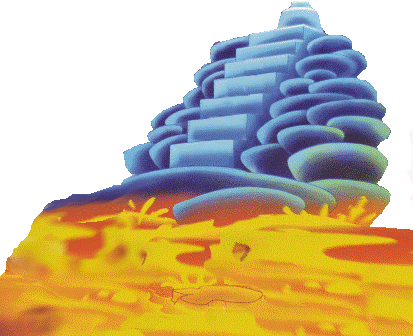 Молодец!
20
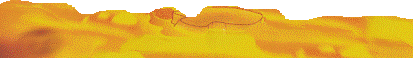 13
17
14
11
15
10
18
19
16
9
12
7
6
8
Используя  обратный числовой  ряд  от  10  до  20,  помоги Аладдину  выбраться из болота
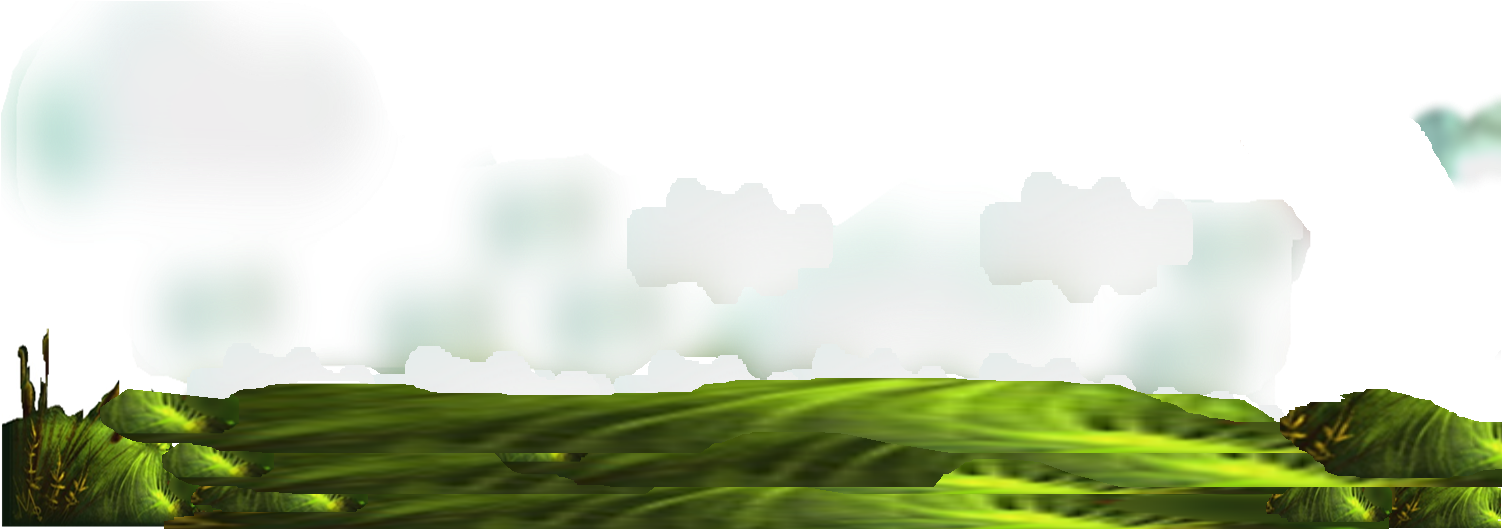 Молодец!
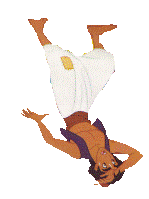 10
12
8
16
9
20
14
18
6
7
11
13
15
17
19
2. Дидактические игры по теме: «Решение примеров вида 10+5, 15-5, 15-10»
Содержание:
Игра  №1 «Помоги Джинни решить примеры»
Игра №2 «Разложи числа на разрядные слагаемые»
Игра №3 «Найди примеры с ответом 10»
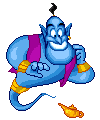 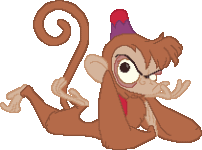 Игра №1 
«Помогите Джинни решить примеры»
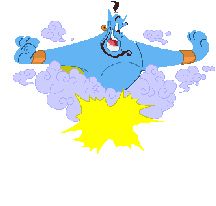 13
16
19
14
15
12
Игра № 2 «Помоги обезьянке Абу разложить двузначные числа на разрядные слагаемые»
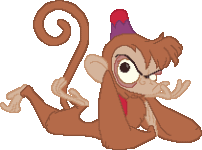 10
10
10
10
10
10
10
10
10
10
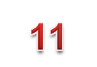 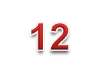 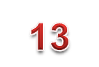 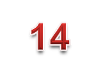 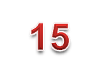 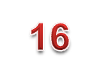 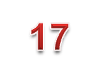 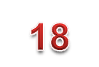 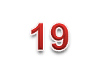 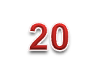 1
2
3
4
5
6
7
8
9
10
13
17
15
3
7
5
10
10
10
Игра №3 «Найди примеры с ответом 10»
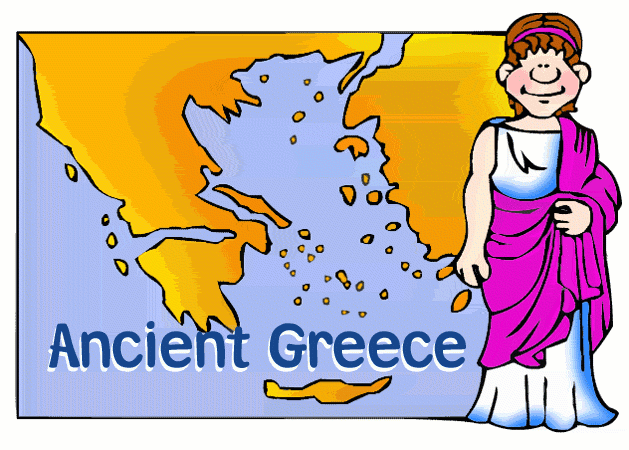 10 + 3
15 - 5
18 - 10
10 + 8
17 - 7
19 - 9
Примеры с ответом 10
3. Дидактические игры по теме: «Решение примеров вида 15±4»
Содержание:
Игра № 1 «Ошибки в примерах»
Игра № 2 «Помоги Абу решить примеры»
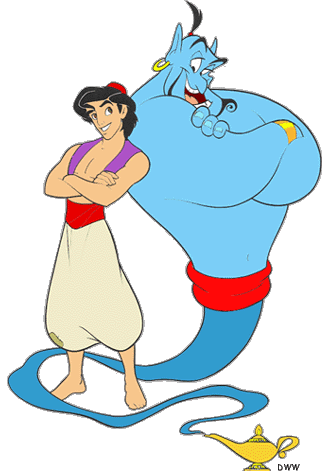 Игра № 1 «Ошибки в примерах»
Найди примеры, в которых Джинни 
допустил ошибки.
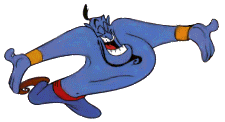 10 + 9
6
19 – 3 = 10 + (9 – 3) = 16
10 + 5
9
15 + 3 = 10 + (5 + 3) = 19
10 + 7
9
17 + 3 = 10 + (7 + 3) = 20
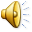 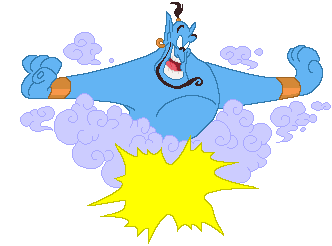 Пример решен верно!
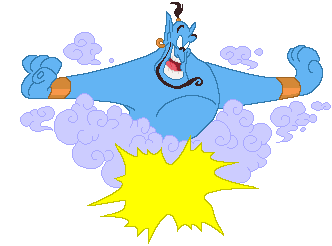 В ПРИМЕРЕ ДОПУЩЕНА ОШИБКА!
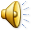 Игра № 2 «Помоги Абу решить примеры»
Во время показа игры выбери слева внизу фломастер,
 определи цвет чернил.
Проведи стрелки от примера к ответу.
Проверь, правильно ли ты решил.
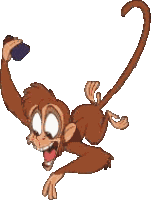 12 + 3 = -
17 – 6 = -
проверка
12 + 8 = -
18 – 5 = -
14 + 6 = -
10
11
20
13
14
15
4. Дидактические игры по теме: «Решение примеров вида 20-5»
Игра № 1 «Разрезная картинка»
Игра №2 «Животные и растения-предсказатели погоды»
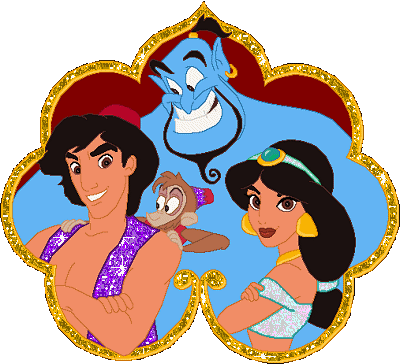 Игра № 1 «Разрезная картинка»
Реши примеры под картинками. Соотнеси ответы с числами в квадратах и составь разрезную картинку.
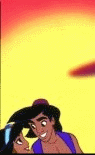 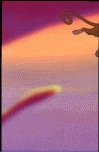 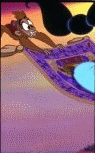 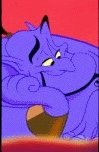 12
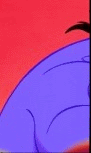 13
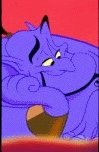 14
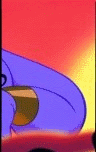 15
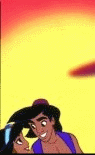 20 - 5
20 - 3
20 - 2
20 - 7
16
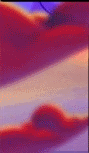 17
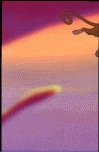 18
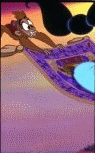 19
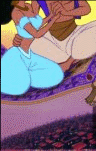 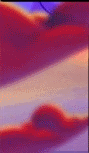 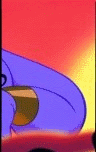 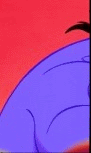 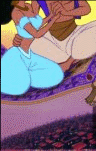 20 - 4
20 - 6
20 - 8
20 - 1
Игра № 2 «Животные и 
растения – предсказатели погоды»
Реши примеры. Расставь ответы по возрастанию и соотнеси со слогами, написанными в колесе. Получится слово, которым шутя называют животных и растения, по которым можно предсказать погоду.
БА
16
15
12
13
20 - 8
МЕ
ТРЫ
20 - 5
20 - 4
20 - 7
12
13
15
16
1 число
2 число
3 число
4 число
РО
проверка
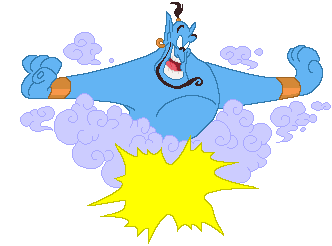 БА
РО
МЕ
ТРЫ
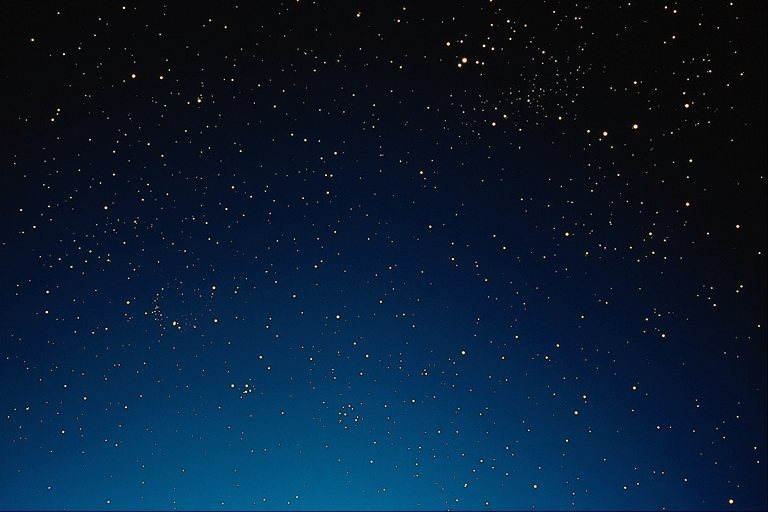 Дидактические игры по теме: «Решение примеров вида 20 – 15»
Игра № 1 «Любимая планета Звездочета»
Игра № 2 «К какой звезде летят ракеты»
Игра № 3 «Звездный путь»
Игра № 4 «Найди ошибки»
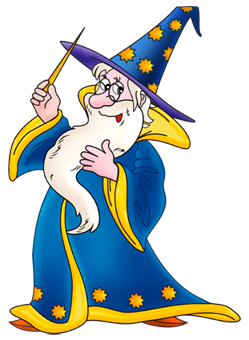 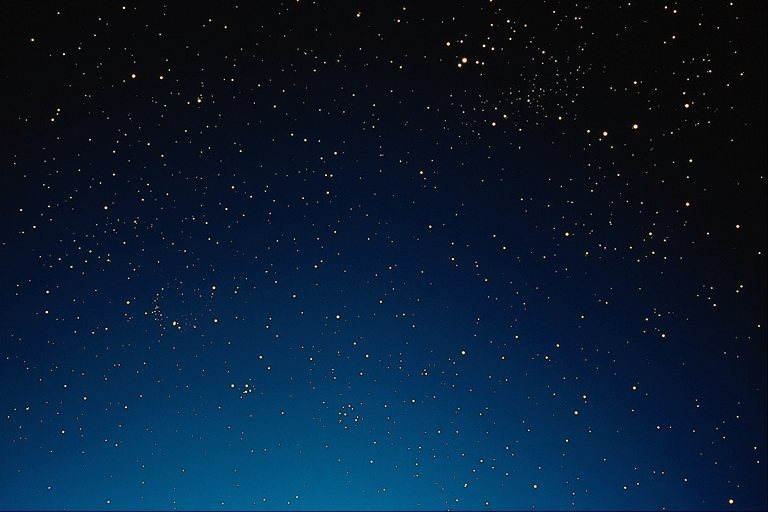 19
16
18
20
17
Игра № 1 «Любимая планета Звездочета»Расположи числа в порядке убывания и ты узнаешь, какую планету любит Звездочет
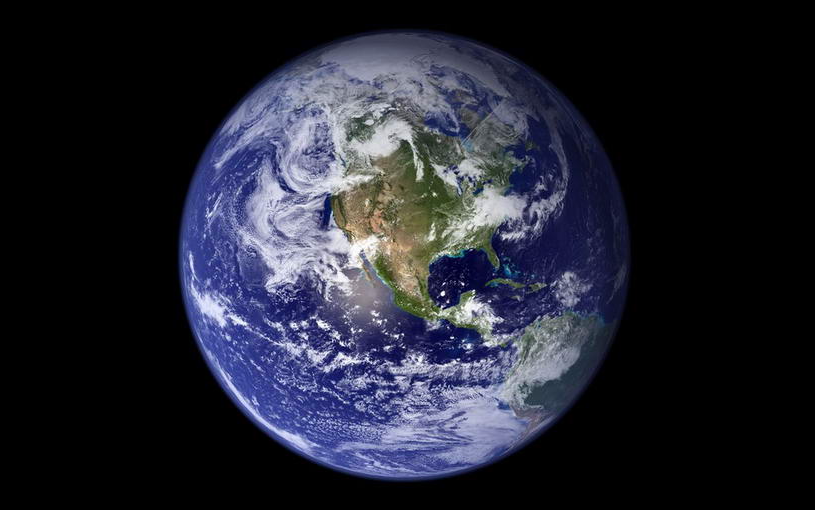 З
м
я
е
л
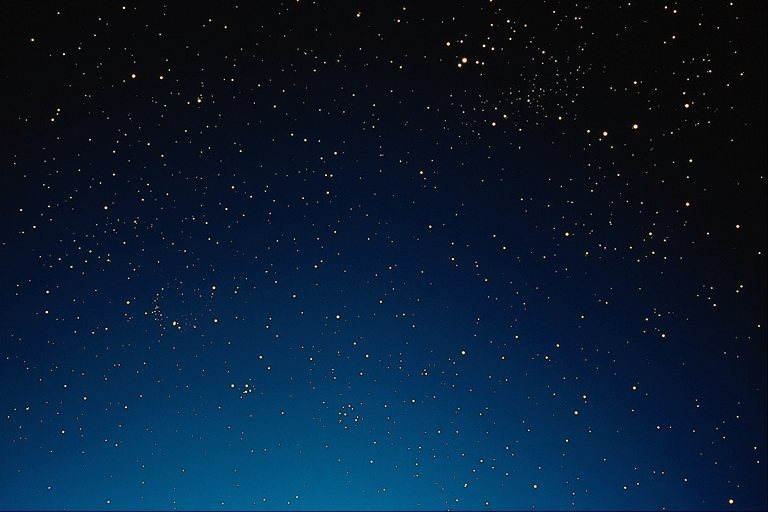 20 - 15
20 - 17
20 - 14
20 - 16
20 - 12
20 - 13
20 - 11
Игра № 2 «К какой звезде летят ракеты»Реши примеры. Соотнеси ответ с числом на звезде.
9
7
3
5
6
8
4
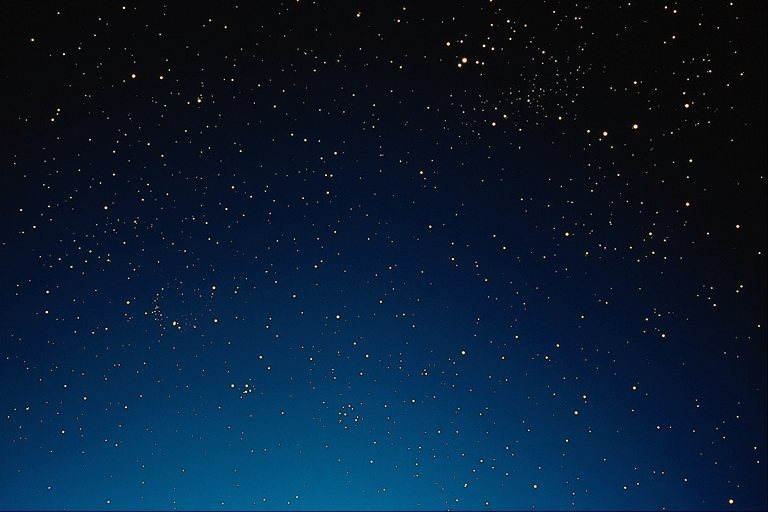 Игра № 3 «Звездный путь»
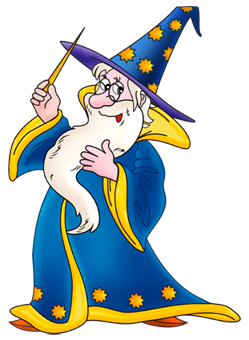 15
14
13
+ 4
- 5
+ 2
- 3
17
18
+ 3
16
19
13
- 2
14
- 6
+ 5
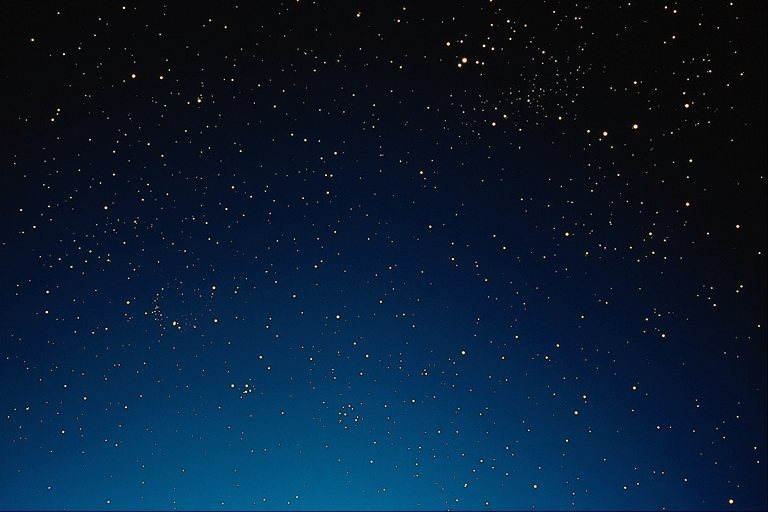 Игра № 4 «Найди ошибки»
19 – 2 = 17        
20 - 13 = 9
13 + 2 = 17       
11 + 5 = 16
20 – 3 = 17
20 – 8 = 13
7
ВЕРНО
НЕВЕРНО
15
12
Используемые интернет-ресурсы:
http://kilat.ru/animacija-multjashki.htm
http://talklove.ru/muliki6.htm